Bellsquarry P.S. Vision Statement
We are very proud of Bellsquarry Primary School. We aim to provide education of the highest quality for all pupils which will meet their educational, personal, social, emotional and physical needs enabling them to be successful learners, confident individuals, responsible citizens who make healthy lifestyle choices and make an effective contribution to society in their present and future lives.
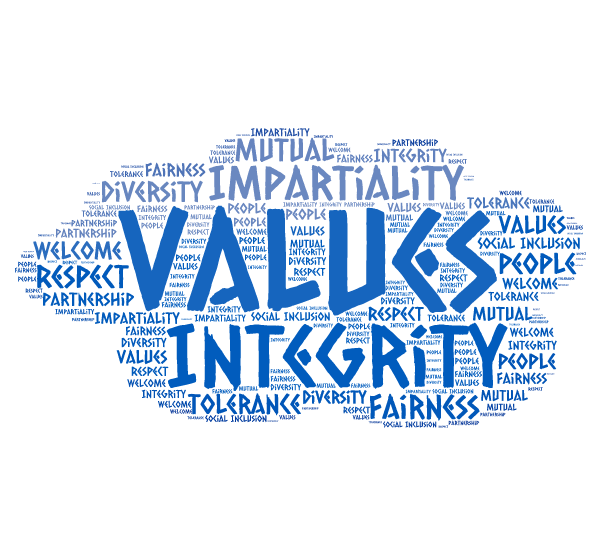 Values
In carrying out all aspects of our work, we:
Conduct our business with integrity, impartiality, fairness, tolerance and mutual respect;
Value diversity, promoting social inclusion in an environment where everyone is welcome; 
Seek progress through partnership, working closely with people with whom we share a common purpose.
Our motto is “Learn, believe and you will succeed”.
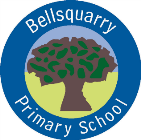 Bellsquarry Primary School Aims
Learning and Teaching
To ensure a broad and balanced curriculum that provides young people with the best possible learning opportunities and experiences
To ensure that all learners are able to realise their potential through the promotion and recognition of achievement and excellence
To provide the highest quality of learning and teaching experiences that enable young people to enjoy their education and develop positive attitudes towards learning.
Vision and Leadership
To ensure a clear direction for the school which is shared by and involves all stakeholders
To promote, encourage and provide opportunities for leadership at all levels
Partnership and People
To provide effective support systems for all learners which promote personal and social development and underpin academic achievement. 
To build and maintain effective partnerships between the school and its parental body, external support agencies and its wider community.
 To provide pupils with opportunities to develop knowledge and understanding in relation to their duties and responsibilities of citizenship in a democratic society.
To promote an ethos of self-evaluation for all leading to whole school improvement
Culture and Ethos
To provide a welcoming, safe, caring and healthy environment in which each learner is valued and supported
To improve the quality of educational experiences for learners through a programme of continuing professional development for all staff
To ensure that all learners are able to experience a calm, positive and safe environment that promotes good behaviour, self-discipline and respect for others
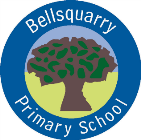